Using Access to Hack Your Data
If you really want to…
Welcome
Logan Rath, MLS
Resource Sharing Librarian
Brockport (XBM)
585-395-2568
lrath@brockport.edu
Warning: Advanced Users Only
This presentation is just to give you an idea of what’s possible.
Unless you’re intimately familiar with SQL and building Access queries, either find a friend or book.
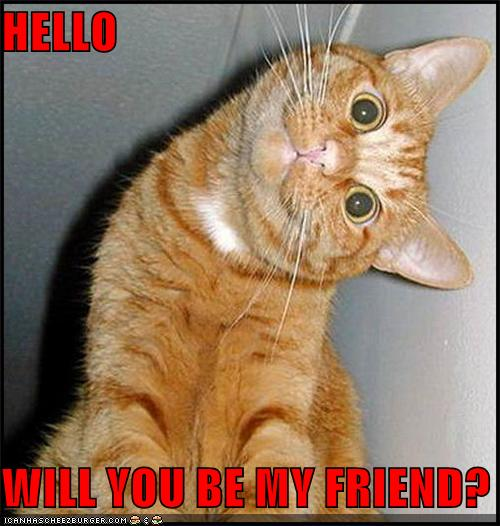 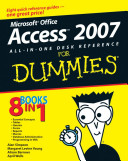 Why Use Access
Deeper analysis of data
Automatically updated queries
Set something up once and you’ll be good to go.
Relative Criteria (one year ago, last three months)
Setting up Access
Open Access
Create a Blank Database on your computer.
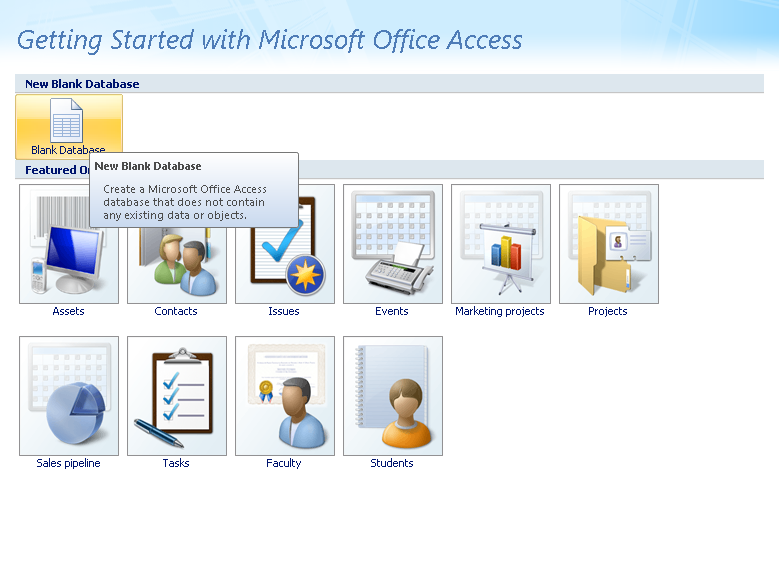 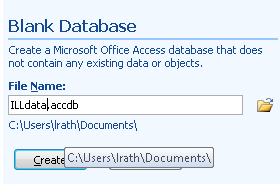 Setting up Access
Under External Data, choose ODBC Database
Create a Linked Database
Create a New Machine Data Source
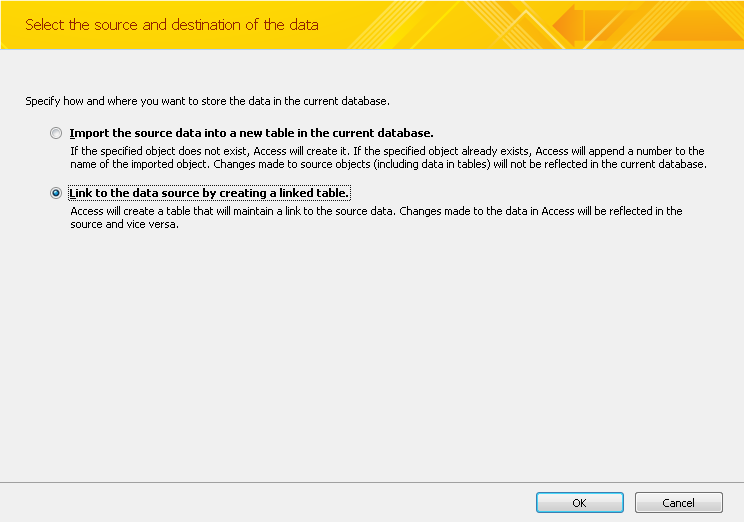 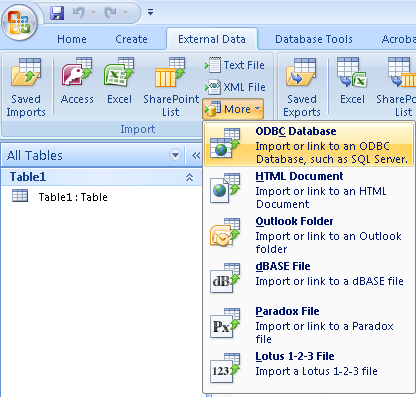 Setting up Access
On the Machine Data Source tab, choose New
The type will be User Data Source
The driver will be SQL (last choice)
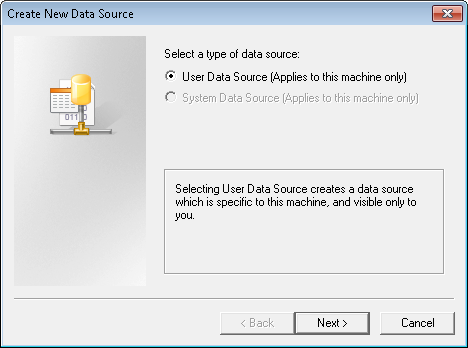 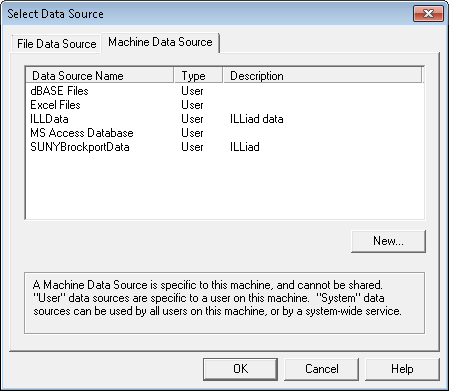 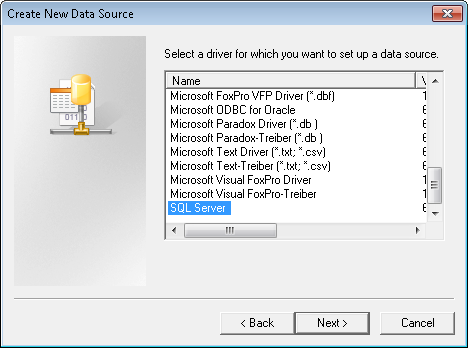 Setting up Access
Name your database. (This can be anything)
Give it a description.
Enter your SQL server IP
Your server IP can be found by adding going to your ILLiad Logon page URL and replacing /illiad/logon.html with /Setup/default.html
e.g. http://brockport.illiad.oclc.org/Setup/default.html
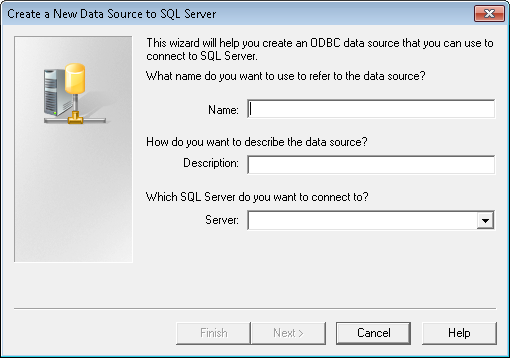 Setting up Access
Choose SQL Server authentication.
Leave the Connect to SQL Server box checked.
Enter your credentials (obtained from ILLiad host).
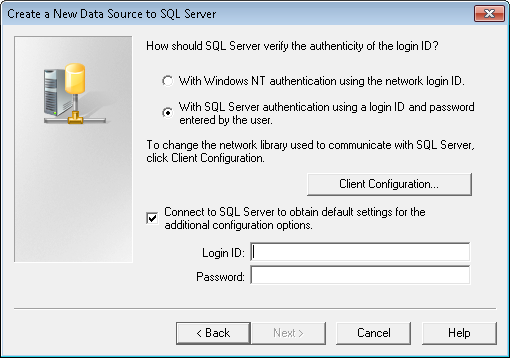 Setting up Access
Leave all the other options default.
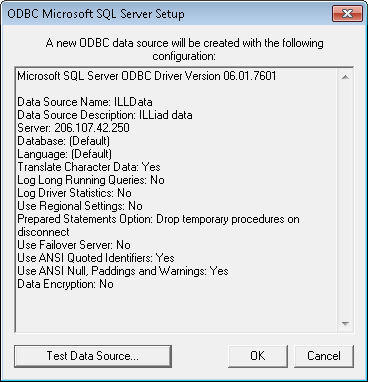 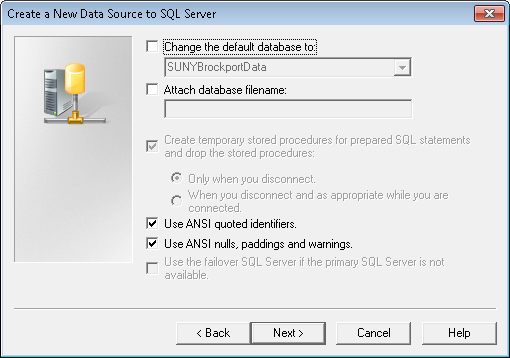 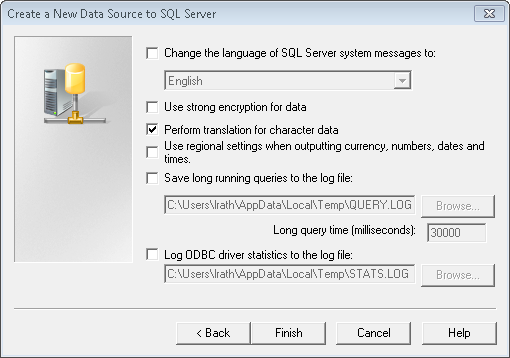 Import Linked Fields
Step 1: Log into the database.
Step 2: Pick the tables to link
You’ll see every table in the Customization Manager. Only the dbo_ tables are important.
	dbo_Transactions
	dbo_Users (etc)
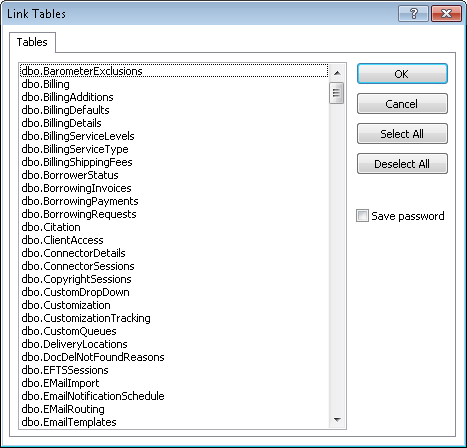 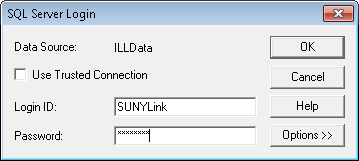 Creating Queries
On the Create menu, choose Query Wizard.
Add the fields you want to see in the end report, and any fields you want to operate against.
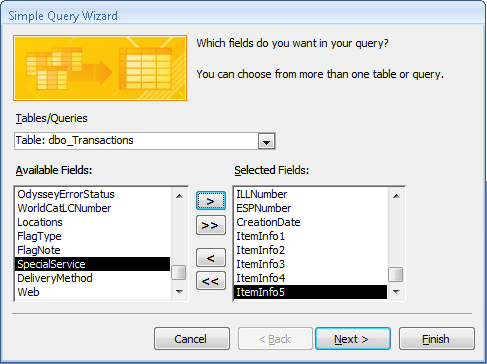 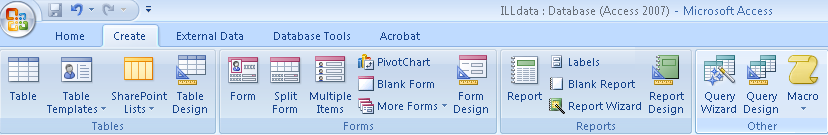 Add Fields
Add the fields you want to see in your results (and any fields you want to query against).
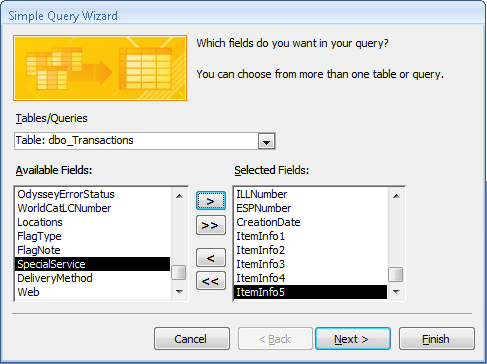 Name your Query
The name shows up on the left hand side.
You can query queries (results sets).
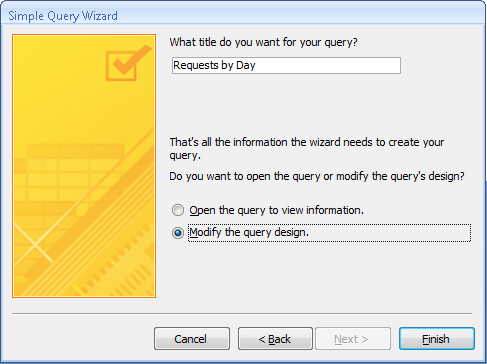 Add Criteria
Create Expressions
Expressions can perform calculations or operations on fields.
Exp1: Operations
Day: Format([dbo_Transactions.CreationDate],"dddd")
Returns day of week for any Transaction
Weekday([dbo_Transactions.CreationDate])
Returns day number (0 – 6) for a Transaction
Common Date Functions
[Speaker Notes: Also see: http://office.microsoft.com/en-us/access-help/add-to-or-subtract-from-date-and-time-values-HP001098485.aspx]
Set up a Query for Last Year
Select all the fields to show up in the query.
On the criteria line input the calculation.
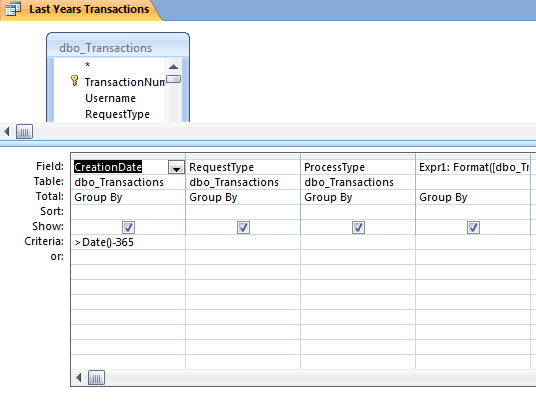 Export to Excel
Charts don’t work well with Linked Data. 
Under External Data, Export to Excel
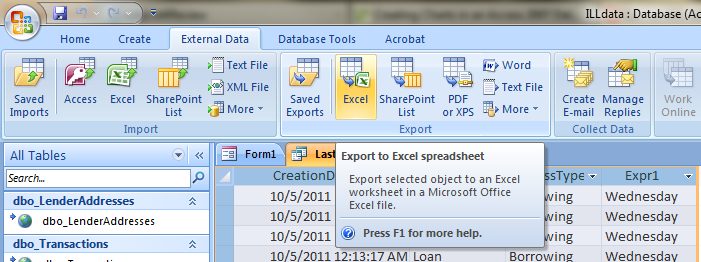 Calculate REALLY OVERDUE items
Step 1: Calculate all Borrowing Loans where the Due Date is less than 5 weeks.
Criteria:
DueDate < DateAdd("ww",-5,Date())
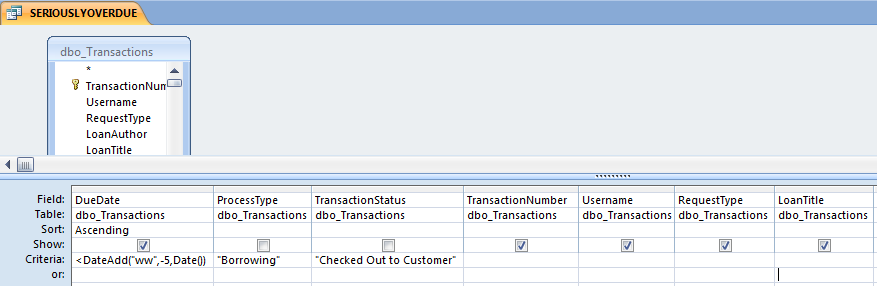 Copyright Compliance Queue
Step 1: Query for all Articles Borrowed for the last calendar year.
Criteria: 
ProcessType is "Borrowing"
CopyrightAlreadyPaid  is "No"
CreationDate is Between #1/1/2011# And #12/31/2011#
PhotoJournalYear > Year(Date()-"5")
But which ones do we have to pay?
We need to query a query:
Create another query to sort through Copyright Compliance queue (I named mine Articles to Pay).
This query has a subquery.
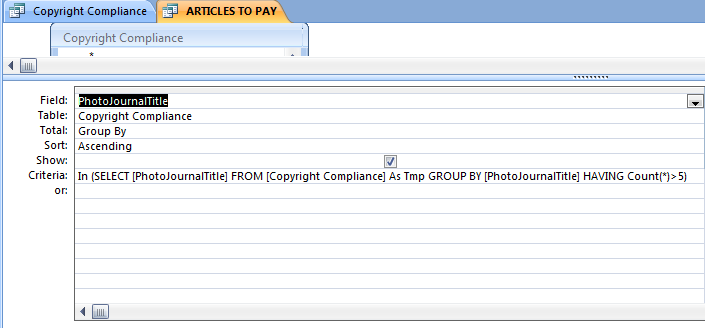 [Speaker Notes: In (SELECT [PhotoJournalTitle] FROM [Copyright Compliance] As Tmp GROUP BY [PhotoJournalTitle] HAVING Count(*)>5)]
Questions?
Logan Rath, MLS
Resource Sharing Librarian
Brockport (XBM)
585-395-2568
lrath@brockport.edu